Physical Education AQA GCSE PE
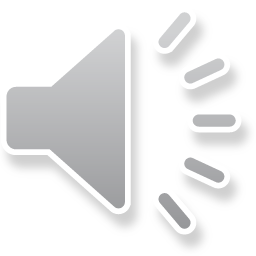 Course structure
60% exam
40% practical
5 lessons a fortnight
4 theory lessons and 1 practical lesson
GCSE PE
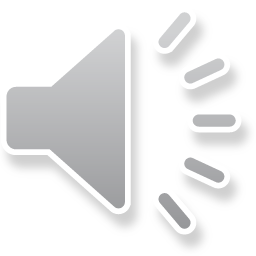 Exam element 30%
Paper 1: The Human Body and Movement in Physical Activity and Sport  
What is assessed 
• Applied Anatomy and Physiology 
• Movement Analysis 
• Physical Training 
• Use of data. 
How it is assessed 
• Written exam: 1 hour 15 minutes 
• 78 marks • 30% of GCSE. 
Questions 
• a mixture of multiple choice/objective test questions, short answer questions and extended answer questions.
GCSE PE
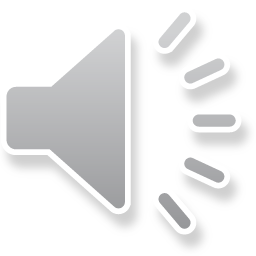 Exam element 30%
Paper 2: Socio-cultural Influences and Wellbeing in Physical Activity and Sport 
What is assessed 
• Sports Psychology 
• Socio-cultural influences 
• Health, fitness and well-being 
• Use of data. 
How it is assessed 
• Written exam: 1 hour 15 minutes 
• 78 marks • 30% of GCSE. 
Questions 
• a mixture of multiple choice/objective test questions, short answer questions and extended answer questions.
GCSE PE
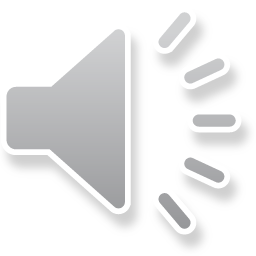 Non-Examination Assessment 40%
What is assessed 
• practical performance in three different physical activities in the role of player/performer (one in a team activity, one in an individual activity and a third in either a team or in an individual activity) 
▪ analysis and evaluation of performance to bring about improvement in one activity. 
How it is assessed 
• assessed by teachers 
• moderated by AQA 
• 100 marks 
• 40% of GCSE. 
Questions 
• for each of their three activities, pupils will be assessed in skills in progressive drills (10 marks per activity) and in the full context (15 marks per activity) 
• pupils will be assessed on their analysis (15 marks) and evaluation (10 marks) of performance to bring about improvement in one activity.
GCSE PE
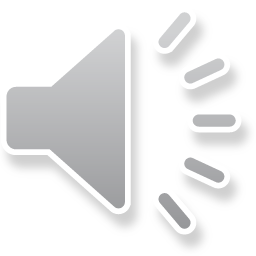 Sports list
GCSE PE
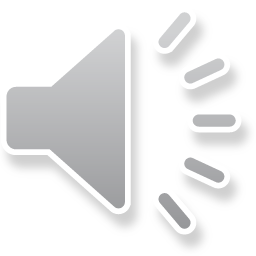 AQA GCSE PE Sports List
GCSE PE
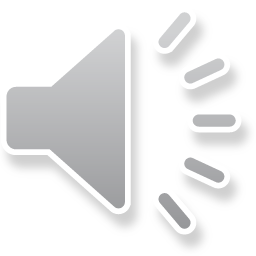 If you have any further questions please email j.eiffert@hurstmere.org.uk
GCSE PE